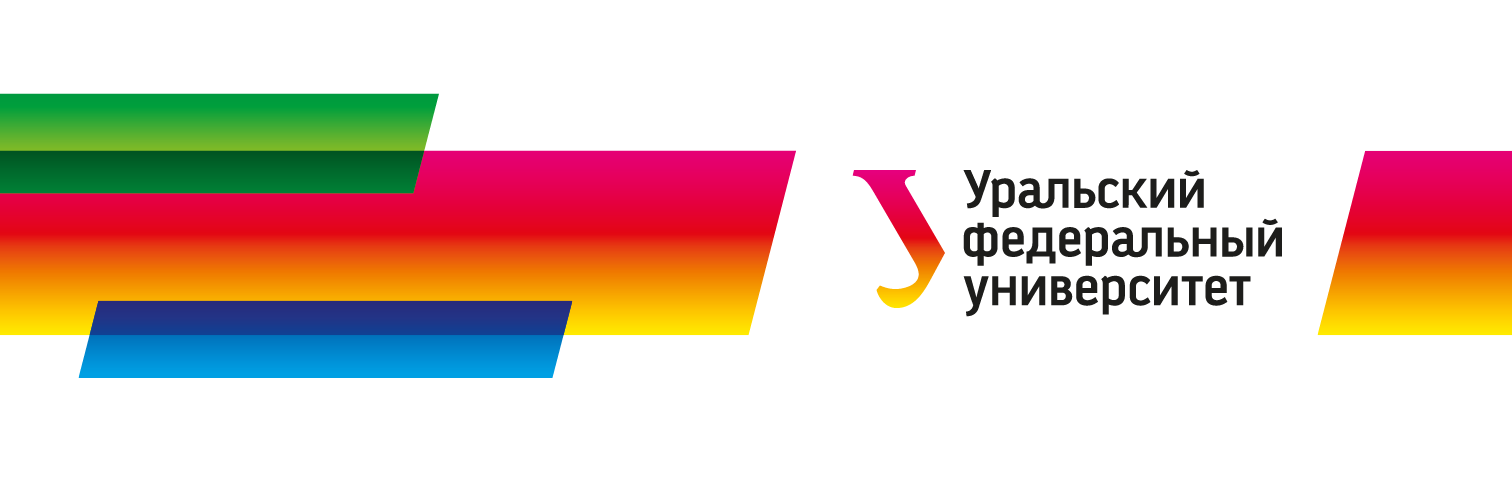 Информационные технологии в УрФУ: ИТОГИ 2014
Богданович Ирина Александровна

Директор по информационным технологиям
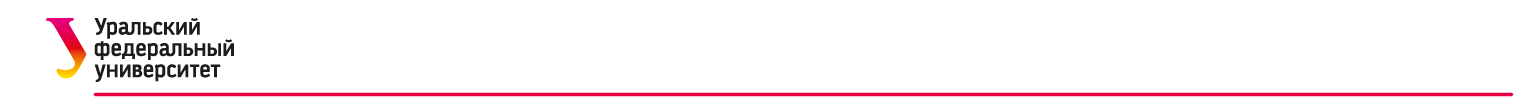 Модернизация вычислительных мощностей и систем хранения данных
Базовые сервисы 
информационной 
среды университета
Модернизация ИТ-инфраструктуры
Модернизация сетей передачи данных
2
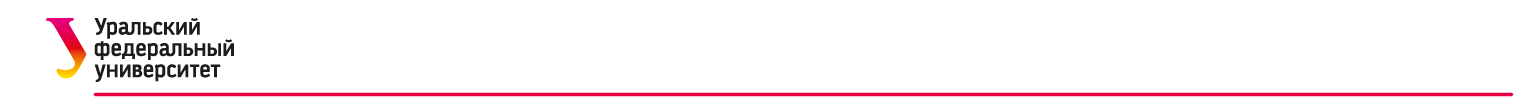 Инвестиции в проекты 2010-2014 гг. (млн. руб.)
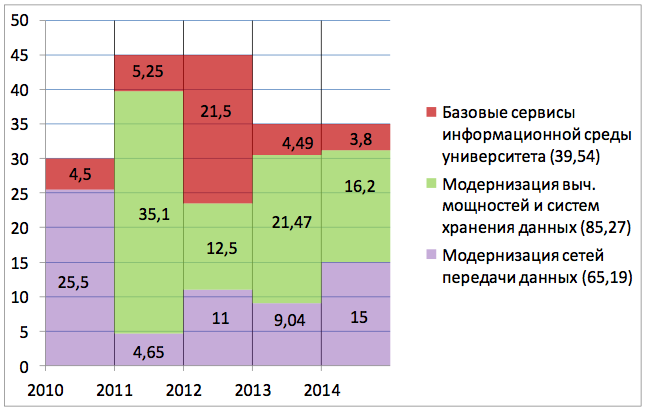 3
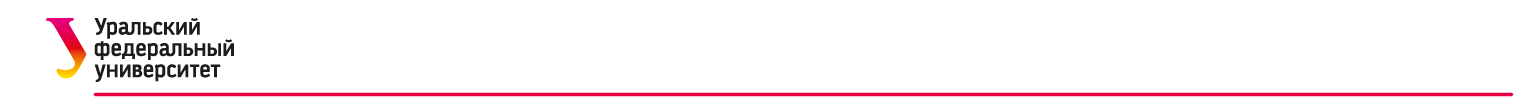 Основные результаты модернизации сетей передачи данных (2010-2014)
Модернизация ЛВС кампусов: Мира 19, Чапаева 20,  ХТИ, ММТ, ИЕН, РТФ
Создание Магистральной сети, обеспечивающей связность кампусов университета на скорости 10Гб/сек.
Модернизация подключений к магистральным сетям (10-Г кольцо 3R сети RunNet)
Развитие беспроводных сетей (ИМКН, ГУК, ИГУП, ФУО) 
Внедрение единой политики ИП-адресации, формирование единого адресного пространства
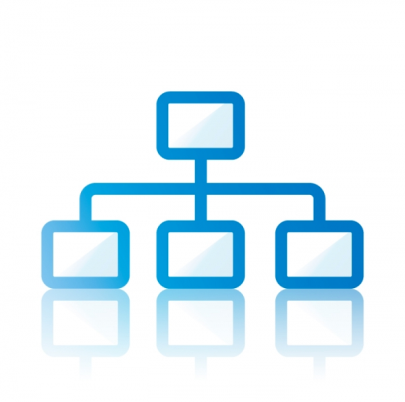 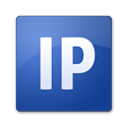 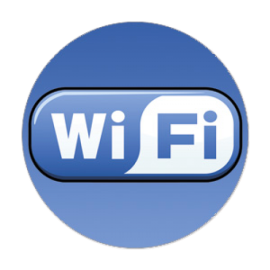 4
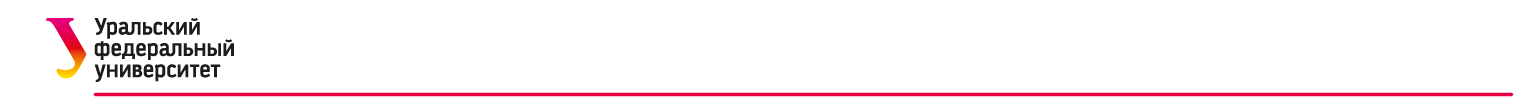 Отказоустойчивая топология корпоративной сети
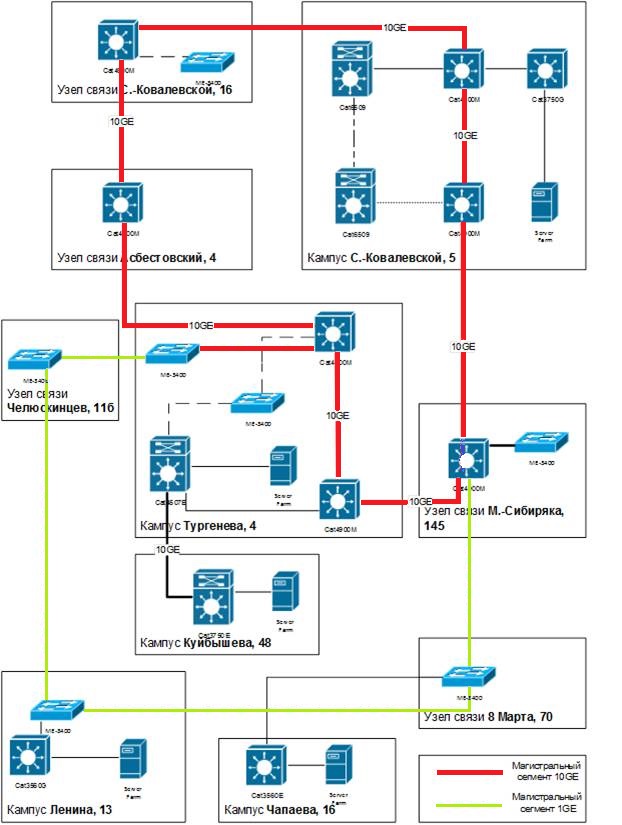 5
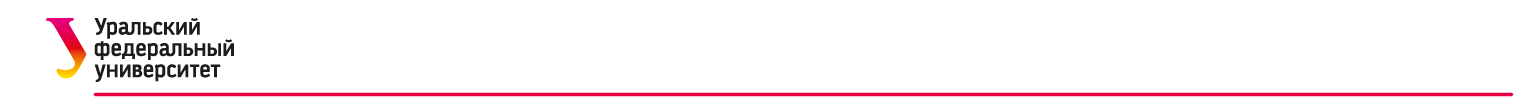 Доступ в международные научно-образовательные сети и Интернет
Ширина внешних каналов связи (Мбит/сек) увеличилась в 6,7 раза
6
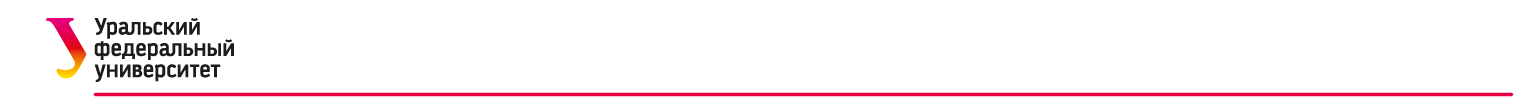 Динамика роста покрытия Wi-Fi
Количество точек доступа (шт.) увеличилось в 2 раза
7
[Speaker Notes: В 2009 г. было всего 130 точек доступа. Далее приводится ежегодный прирост (количество новых точек доступа в соответствующем году).]
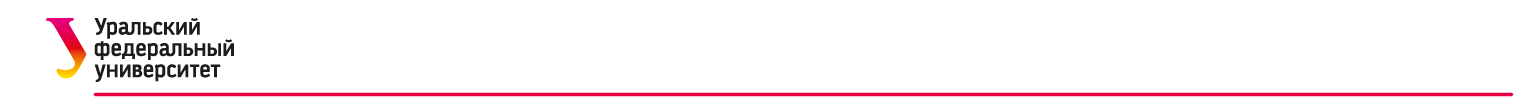 Результаты  модернизации вычислительных мощностей и систем хранения данных
Формирование единой технологической платформы,  обеспечение типовой конфигурации оборудования на площадках университета
Создание инженерной инфраструктуры Центра Обработки Данных на площадке С. Ковалевской, 5 . Реализованы подсистемы:
электроснабжения (100 Квт полезной мощности)
структурированной кабельной системы
систем автоматизации и диспетчеризации 
охлаждения и вентиляции 
газового пожаротушения
Модернизация существующих вычислительных мощностей и систем хранения данных на основной (С. Ковалевской, 5) и резервной площадках (Тургенева, 4)
8
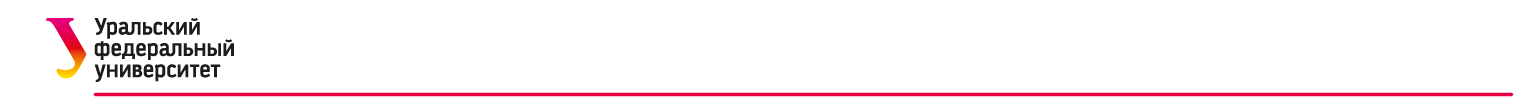 Цод УрФУ (ул. С.Ковалевской,5)
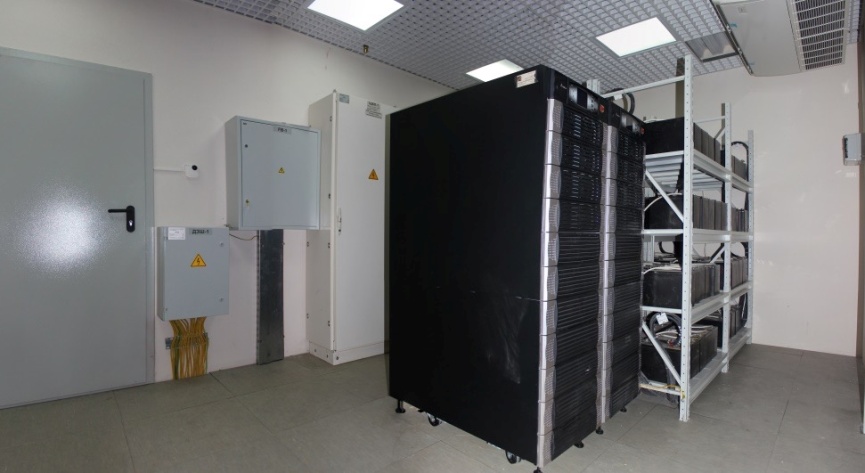 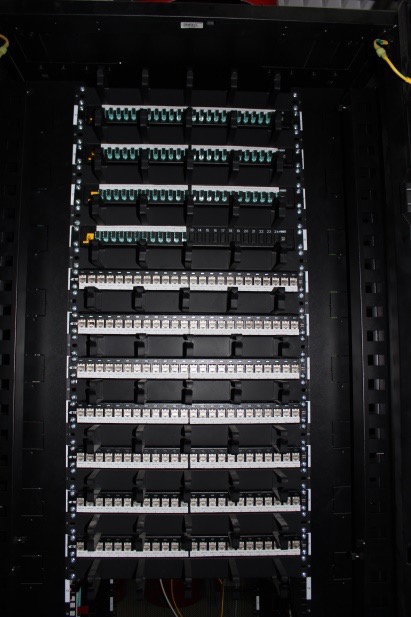 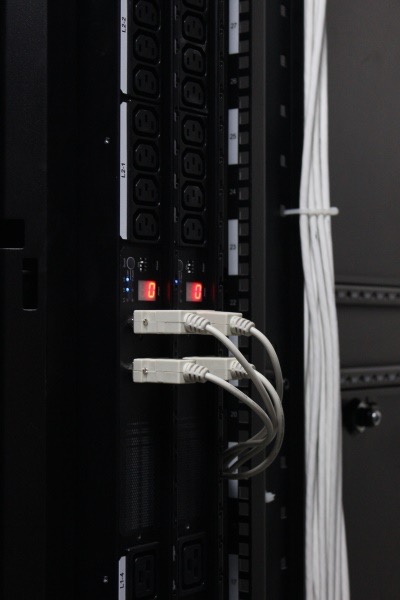 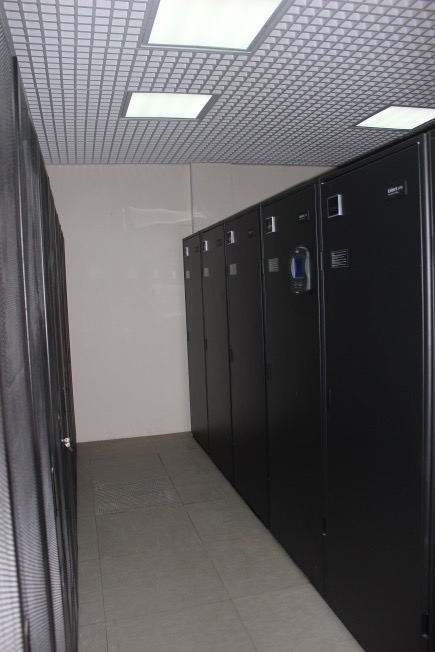 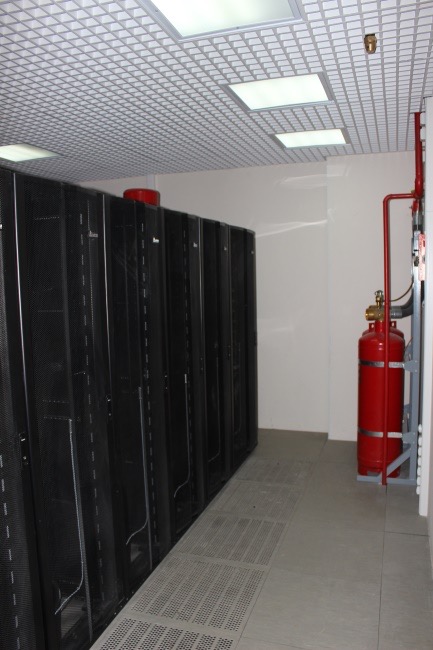 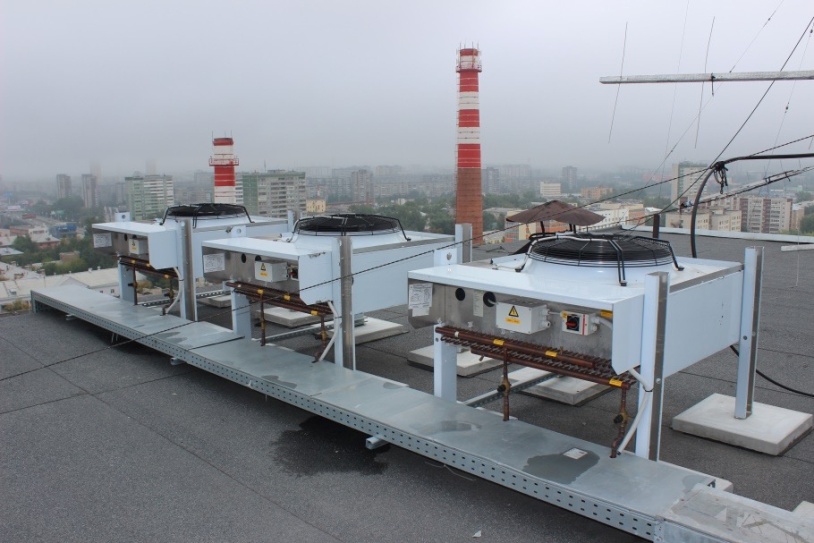 9
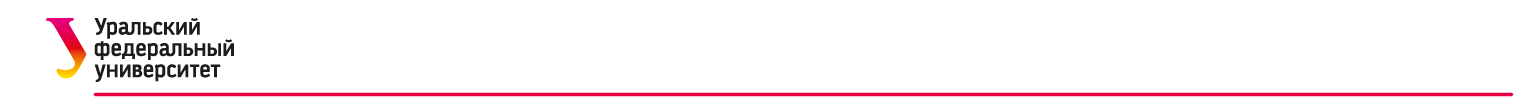 Сервис предоставления вычислительных мощностей
Количество ядер увеличилось в 3 раза, объем СХД вырос в 3,5 раза
10
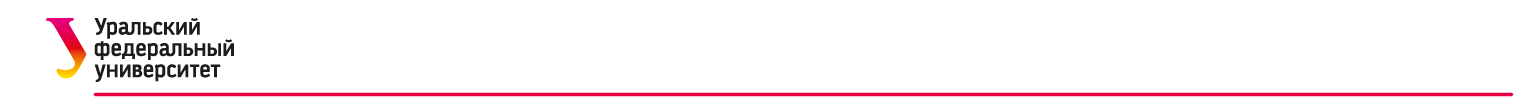 Сервисы единого каталога пользователей
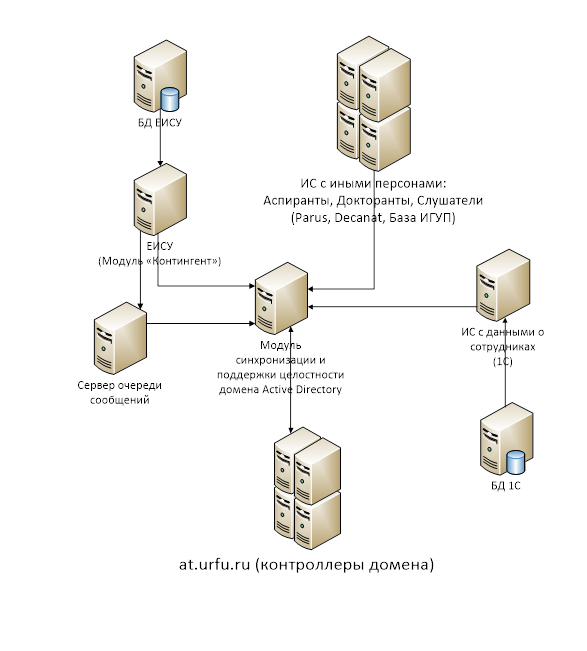 Интеграция  с HR системами университета
11
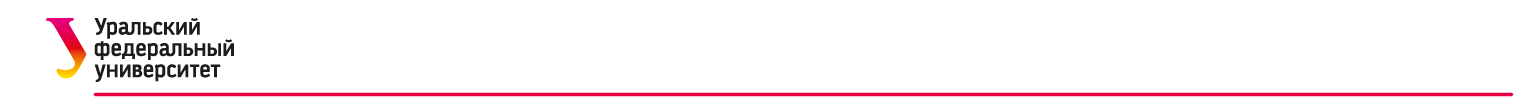 Динамика активных пользователей единого каталога
Количество активных пользователей увеличилось в 2 раза
12
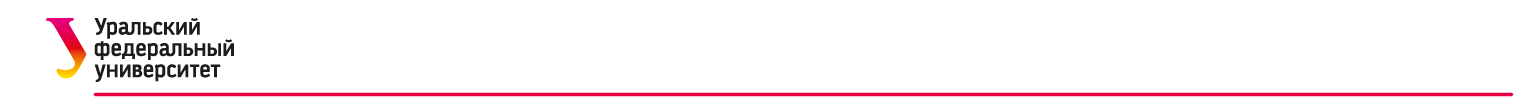 Количество почтовых ящиков
Количество почтовых ящиков увеличилось за год в 3,6 раза
13
[Speaker Notes: Уменьшение суммарного количества почтовых ящиков связано с удалением 03 июля 2014 г.   458 почтовых ящиков пользователей. Эти почтовые ящики были связаны с деактивированными учётными записями.]
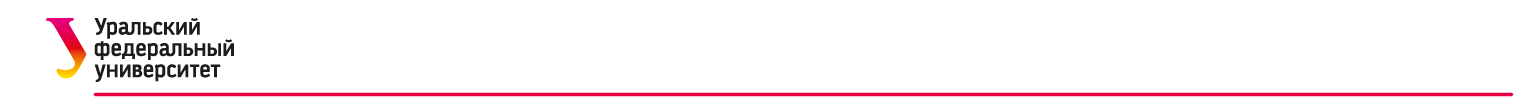 Динамика активно коммуницирующих пользователей корпоративной почтовой системы
Количество пользователей, отправлявших письма на внешние почтовые адреса,
выросло в 2,4 раза за 7 месяцев
14
[Speaker Notes: В период с 21 мая по 26 декабря:  количество пользователей, отправлявших электронные письма на внешние почтовые адреса хотя бы 1 раз за период с 21 мая до определённой даты.]
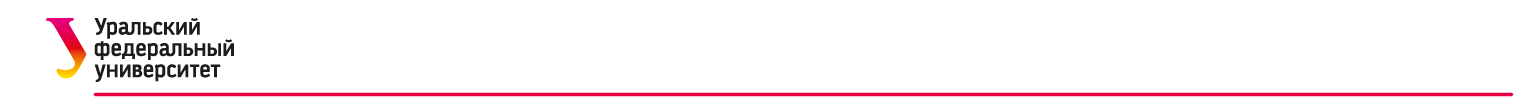 Система электронного документооборота Directum
15
[Speaker Notes: По мере внедрения сервиса объем документов значительно увеличивается, прибывая на сегодня 2000-2500 документов в месяц.]
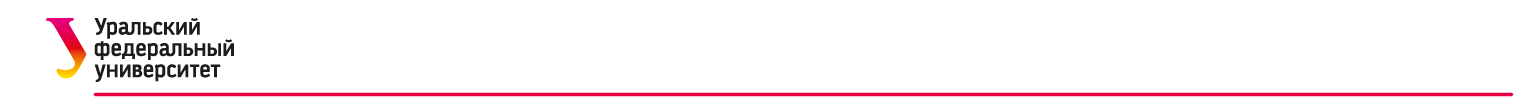 Количество автоматизированных пользователей системы электронного документооборота возросло в 3,3 раза
16
Среднее время согласования документов в СЭД
17
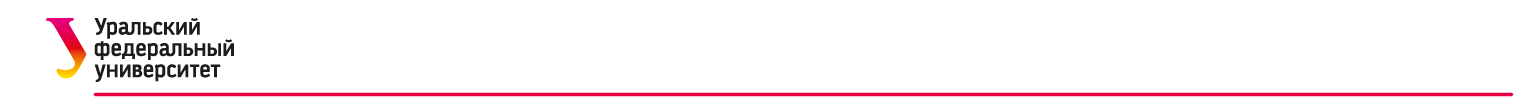 Новая версия портала urfu.ru
18
[Speaker Notes: В летний период сайт посещают большое количество абитуриентов из России и стран ближнего зарубежья. Благодаря переходу на обновленный сервис статистики, данные получаются более точными: посещаемость портала urfu.ru держится на уровне 45000-50000 в учебный период на протяжении всего года.]
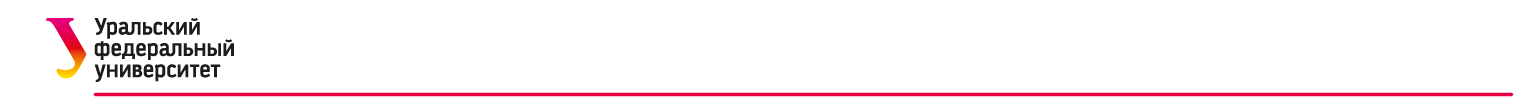 Информационная система  управления  проектами
19
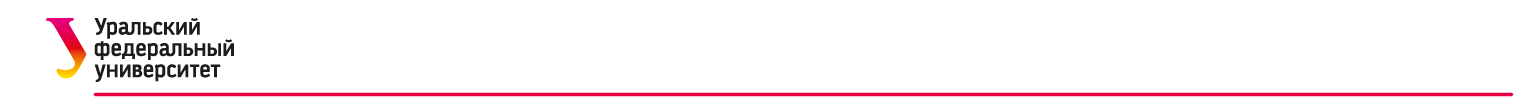 Информационная система  управления  проектами
Количество сайтов проектов УрФУ
20
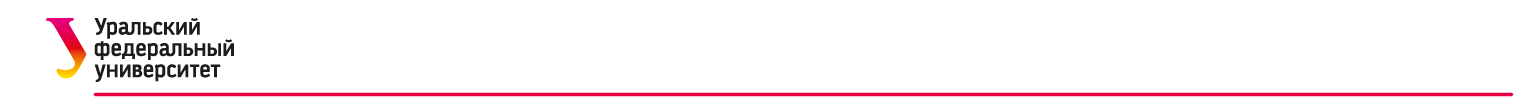 Сервис публикации персональных страниц научно-педагогических работников на официальном сайте УрФУ
Страница ввода данных
21
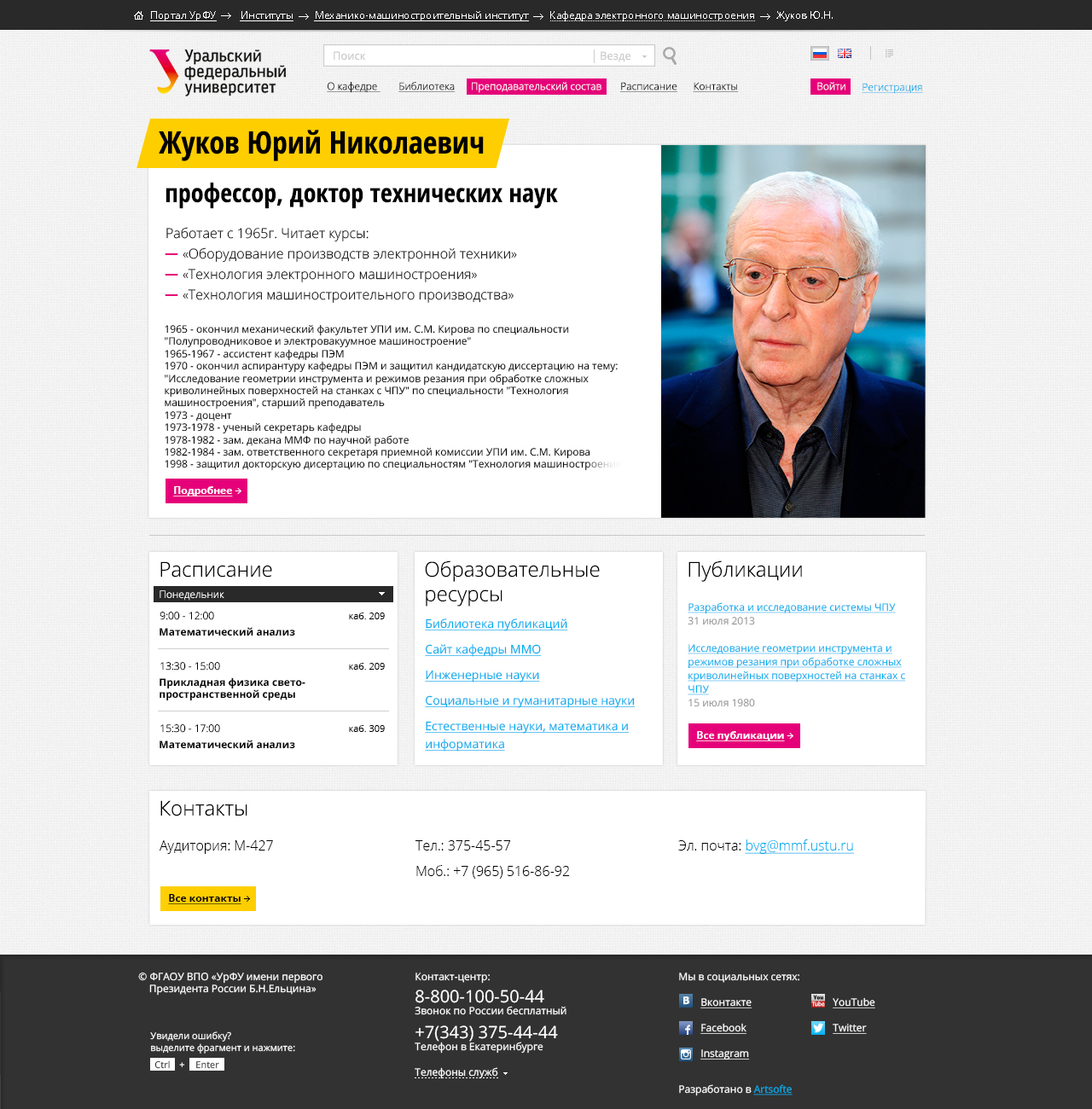 Существующий функционал
Будущий функционал
Существующий функционал
22
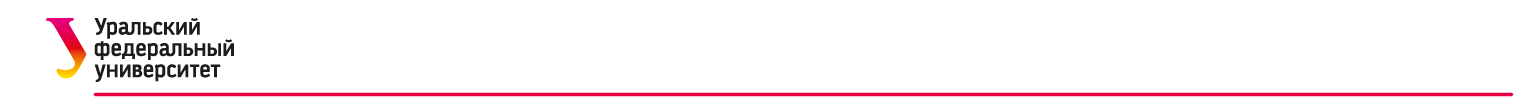 Динамика создания персональных страниц НПР
23
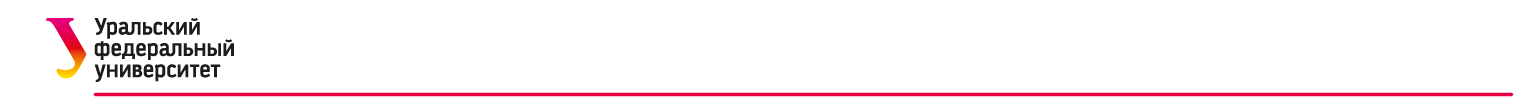 Динамика запросов в единую техническую службу по сервисам
24
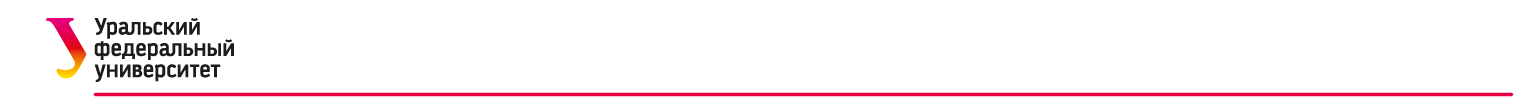 Сервис технической поддержки
25
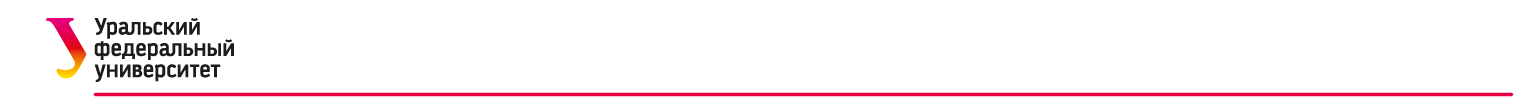 Приоритеты развития ИТ-инфраструктуры УрФУ на 2015-2017 гг.
%
1
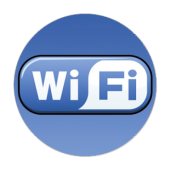 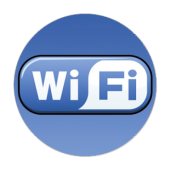 Развитие мобильных технологий
Включение в состав глобальной информационной инфраструктуры ведущих мировых университетов
Развитие сервисно-ориентированного подхода в предоставлении централизованных вычислительных и телекоммуникационных услуг и ИТ-сервисов, включая использование технологий виртуализации и облачных вычислений
Реализация интеграционных проектов, охватывающих все сферы деятельности Университета. Внедрение системы электронного университетского кампуса, завершение строительства центра обработки данных - будущего ядра облачной инфраструктуры вуза
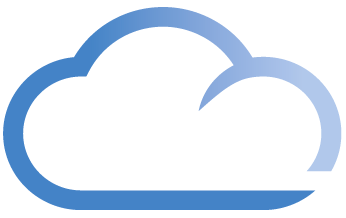 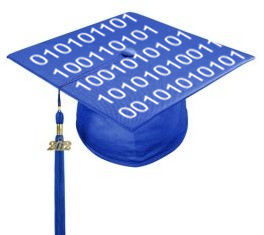 26
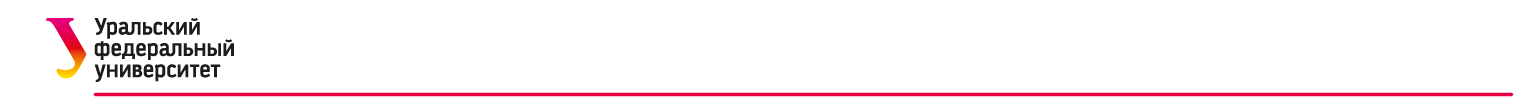 Планы развития ИТ-инфраструктуры в 2015 г. (млн. руб.)
27
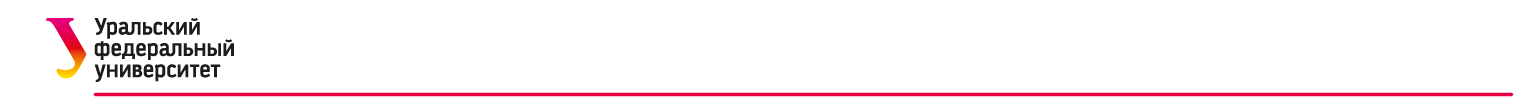 Предложения для решения Ученого Совета УрФУ
Отметить существенный рост востребованности ИТ-сервисов  сотрудниками и студентами УрФУ.
Одобрить предложенные приоритеты и планы по модернизации ИТ-инфраструктуры в 2015 г.
28